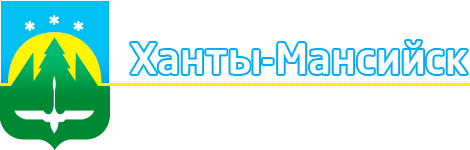 Основные показатели проведения 
совместных закупок за 2021-2024 года
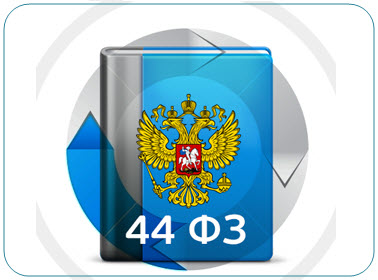 1
Информация о проведенных совместных закупках
Важным инструментом оптимизации расходов бюджета города на закупки товаров (работ, услуг), повышения эффективности и результативности закупок в муниципалитете является практика проведения совместных закупок.
Реализация муниципальной практики по организации и проведению совместных закупок в целях оптимизации закупочной деятельности, увеличение коммерческой привлекательности закупок для участников рынка за счет укрупнения лотов за период 2021-2024 годы позволила сэкономить более 500 млн. бюджетных средств и средств бюджетных учреждений.
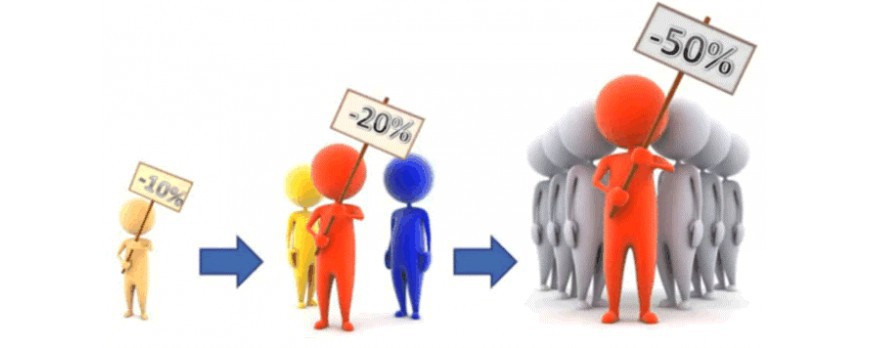 2
Информация о проведенных совместных закупках 
 за 2021-2023 годы
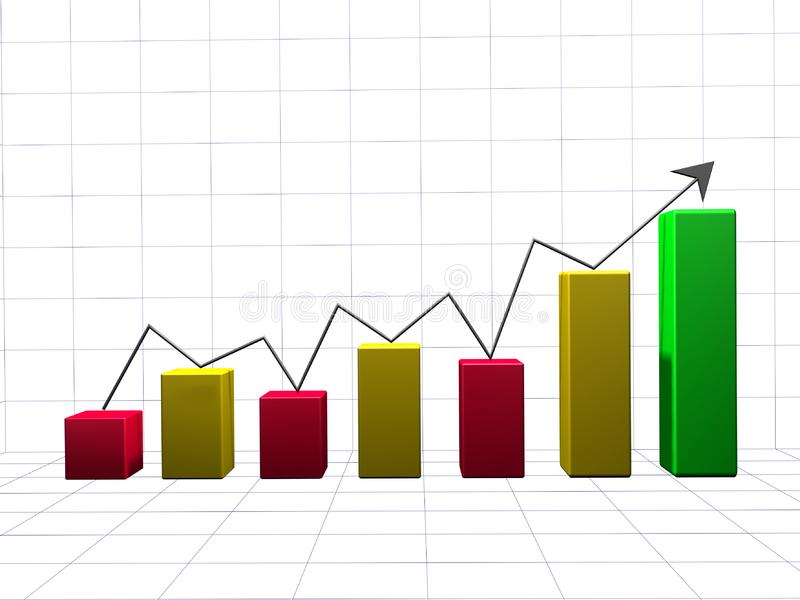 3
Динамика проведения совместных закупок за 2021-2024 года
4
Сумма совместных закупок по видам закупок за 2021-2024 года, млн. руб.
172,3
5